Chemistry 2
Lecture 1 
Quantum Mechanics in Chemistry
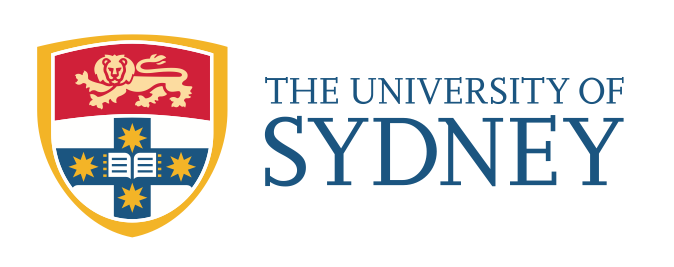 Your lecturers
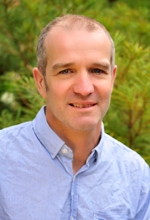 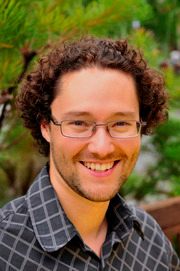 8am
Asaph Widmer-Cooper

Room 316 asaph.widmer-cooper@sydney.edu.au
12pm
Adam Bridgeman

Room 543Aadam.bridgeman@sydney.edu.au
Revision – H2+
Near each nucleus, electron should behave as a 1s electron.
At dissociation, 1s orbital will be exact solution at each nucleus
Y
r
Revision – H2+
At equilibrium, we have to make the lowest energy possible using the 1s functions available
Y
?
r
Y
r
Revision – H2+
Y
Y = 1sA – 1sB
anti-bonding
1sA
1sB
E
1sB
1sA
Y = 1sA + 1sB
Y
bonding
1sA
1sB
Revision – H2
Y
Y = 1sA – 1sB
anti-bonding
1sA
1sB
E
1sB
1sA
Y = 1sA + 1sB
Y
bonding
1sA
1sB
Revision – He2
Y
Y = 1sA – 1sB
anti-bonding
1sA
1sB
E
1sB
1sA
Y = 1sA + 1sB
Y
bonding
1sA
1sB
NOT BOUND!!
2nd row homonuclear diatomics
Now what do we do? So many orbitals!
2p
2p
2s
2s
1s
1s
Interacting orbitals
Orbitals can interact and combine to make new approximate solutions to the Schrödinger equation. There are two considerations:
Orbitals interact inversely proportionally to their energy difference. Orbitals of the same energy interact completely, yielding completely mixed linear combinations. In quantum mechanics, energy and frequency are related (E=hn). So, energy matching is equivalent to the phenomenon of resonance.

The extent of orbital mixing is given by the resonance integral b. We will show how beta is calculated in a later lecture.
Interacting orbitals
Orbitals interact proportionally to the inverse of their energy difference. Orbitals of the same energy interact completely, yielding completely mixed linear combinations.
2p
2p
2s
2s
1s
1s
(First year) MO diagram
Orbitals interact most with the corresponding orbital on the other atom to make perfectly mixed linear combinations. (we ignore core).
2p
2p
2s
2s
Molecular Orbital Theory - Revision
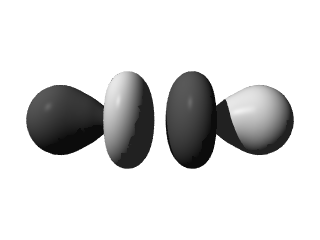 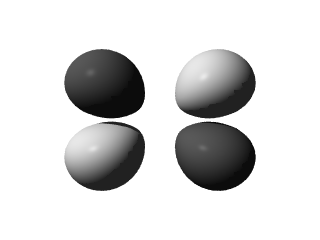 s*
p*
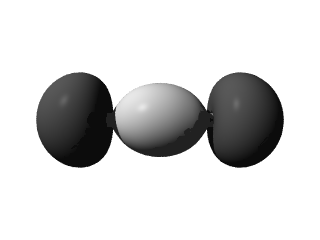 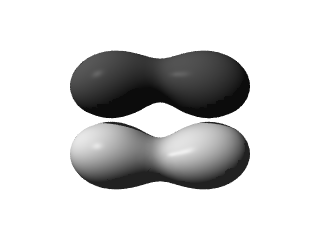 s
p
Molecular Orbital Theory - Revision
Can predict bond strengths qualitatively
N2 Bond Order = 3
diamagnetic
Interacting orbitals
The extent of orbital mixing is given by the integral
2p
2p
2s
2s
The 2s orbital on one atom can interact with the 2p from the other atom, but since they have different energies this is a smaller interaction than the 2s-2s interaction. We will deal with this later.
1s
1s
Interacting orbitals
The extent of orbital mixing is given by the integral
cancels
2p
2p
2s
2s
There is no net interaction between these orbitals.
The positive-positive term is cancelled by the positive-negative term
1s
1s
More refined MO diagram
s orbitals can now interact
More refined MO diagram
s* orbitals can interact
More refined MO diagram
p orbitals do not interact
More refined MO diagram
sp mixing
This new interaction energy
Depends on b and the energy spacing between the 2ss and the 2ps
sp mixing
Largest energy gap, and thus smallest mixing between 2s and 2p is for Fluorine.
Smallest energy gap, and thus largest mixing between 2s and 2p is for Boron.
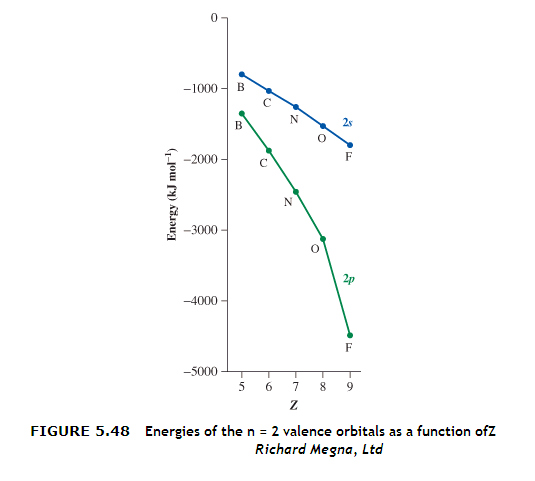 2p
c.f.
2s
sp mixing
diamagnetic
weakly bound
paramagnetic
Be2
B2
C2
N2
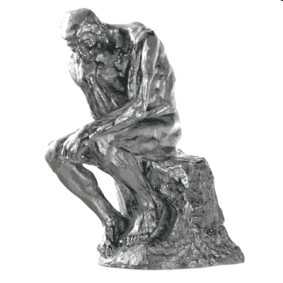 Learning outcomes
Use the principle that the mixing between orbitals depends on the energy difference, and the resonance integral, b.
Apply the separation of s and p bonding to describe electronic structure in simple organic molecules.
Rationalize differences in orbital energy levels of diatomic molecules in terms of s-p mixing.
Next lecture
Particle in a box approximation
solving the Schrödinger equation.
Week 10 tutorials
Wavefunctions and the Schrödinger equation.
Practice Questions
Why is s-p mixing more important in Li2 than in F2?
How many core, s-bonding, and p-electrons are there in 
acetylene
ethylene
benzene
buckminsterfullerene

Check that your total number of electrons agrees with what is expected (6 per carbon, 1 per hydrogen).